Harrow East Primary Care Network
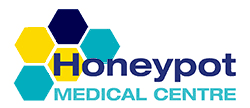 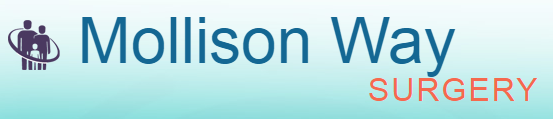 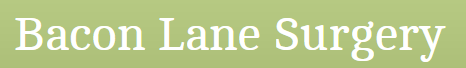 Harrow East Primary Care Network
Clinical Director - Dr Meena Thakur
Practices in Network - Honeypot Medical Centre, Bacon Lane Surgery and Mollison Way Surgery 
Population size: 28,619 (1st Jan 2019); 29,357 (1st Jan 2020); 32,720 (1st June 2021)


…Small enough to care and large enough to scale…
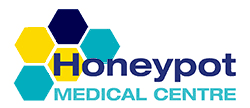 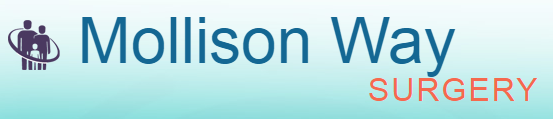 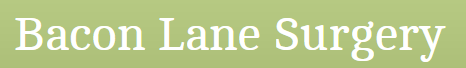 [Speaker Notes: Small but cohesive PCN
Fostered Trust
Quick to mobilise]
honeypot       bacon lane           Mollison
[Speaker Notes: This demonstrates in all of our 3 practices, a higher percentage uptake of cervical screening/practice achievement in the 50-64 years old age group compared to the 25-64 years old age group. There may be a number of reasons for this: 
the larger number of patients in the 25-64 year cohort; 
the fact that this cohort needs 3 yearly smears compared to 5 yearly smears for the older cohort 
and the fact that the younger cohort is likely to represent a greater proportion of the working population, or mothers with parenting commitments, for whom the current in hours timings offered by our practices may not be suitable.
Even booking appointments may present a challenge on the phone, so a greater online accessibility may be helpful
Trends in cancer screening uptake
There has been a definite progressive increase in cervical screening uptake in all of our practices, but there is room for improvement in both areas, particularly in terms of cervical screening in the 25-49 years old cohort.]
Challenges
COVID PANDEMIC 	– PRIORITISATION OF WORK
			- INFECTION PREVENTION & CONTROL LIMITATIONS
			- CEASED IN EARLY PART OF PANDEMIC
			- MORE REMOTE WORKING
			- PATIENTS FRIGHTENED TO ATTEND FOR SCREENING

LED IN COVID VACCINATION PROGRAMME IN HARROW – THE HIVE
Initiatives chosen
Non-attenders- identify and contact all women who are at least six-months overdue screening:
Audit reasons for non-attendance and develop and implement a plan to address primary care-specific barriers to screening
Schedule screening appointment

Text messaging:
use text messages to remind women of scheduled cervical screening appointments (at least 90%)
Using data provided by NHSE, improve the completeness and accuracy of mobile phone numbers of women aged 24 to 70
[Speaker Notes: While we have all achieved overall QOF targets of at least 80% cervical cytology, we are aware that this does not necessarily translate to 80% of eligible women actually having had cervical screening. This is because many women decline their smear test and we are aware that many do not attend repeated appointments, thus skewing the figures.  
Auditing and understanding the reasons for non-attendance would go a long way, not only in our PCN, but also in other practices/PCNs, to helping practices address and overcome these reasons and barriers. 
 
For Non-Attenders
we plan to understand and address such barriers. For example, this may include language and cultural barriers. Increasing awareness, addressing fears and mythnusting.
We plan to conduct a survey of repeated non-attenders re any other barriers to understand what prevenst them having their smear and what would make them more likely to attend a smear appointment and develop a plan accordingly to improve uptake.
Text Messaging
Reviewing the Prior Notification Lists on Open Exeter and also the lists in the EMIS Library of women eligible for cervical screening, we proactively contact women inviting them to book their cervical screening test, using approved text messaging providers, e.g. MJOG and Accu Rx.]
REFRESH AND RESTART – METHODOLOGY
Purchased Ardens Software for useful searches
Identified women with mobile phone numbers as baseline
Ardens search helped to identify women whose mobile phone number was recorded in home number field
Proportion with no mobile phone number recorded at all – required phone call to every patient on landline or household member’s phone number to ascertain correct mobile phone number for patient
Sample results for one of the 3 pcn practices
STUDY OF OUR PCN POPULATION
- WORKED WITH PUBLIC HEALTH DEPT AND FINGERTIPS TO UNDERSTAND OUR POPULATION
HIGHEST ROMANIAN POPULATION IN OUR BOROUGH (11% IN HARROW EAST VS 7% IN REST OF HARROW)
HIGH SOMALI POPULATION
66% POPULATION IS ASIAN WITH MANY NOT SPEAKING ENGLISH
MAIN LANGUAGES CHOSEN TO COMMUNICATE IN:
ENGLISH
ROMANIAN
URDU
SOMALI
GUJARATI
ENGAGEMENT WITH ROMANIAN COMMUNITY WORKSHOP
WORKSHOP WITH LOCAL AUTHORITY, PUBLIC HEALTH AND PRACTICE TEAMS FROM 3 PCN PRACTICES 

PCN CD LEAD IN TACKLING INEQUALITIES & PREVENTION WORKSTREAM IN OUR ICP

EACH OF OUR 3 PRACTICES HAS ROMANIAN SPEAKING STAFF

WORKED ON HOW BEST TO ENGAGE WITH ROMANIAN COMMUNITY
FACEBOOK GROUPS
LOCAL ROMANIAN CHURCH
VIDEOS MADE FEATURING OUR HCAS
RESOURCES
JO’S TRUST, LEAFLETS, VIDEOS
YOUTUBE VIDEOS IN DIFFERENT LANGUAGES
MESSAGING TO PATIENTS 
DIFFERENT NUGGET OR MYTHBUSTER SENT EVERY DAY 
TEXTS SIGNED OFF BY SENIOR FEMALE GP IN PRACTICE
GAVE OPTION OF SELF-BOOKING ONLINE VIA NHS APP OR PATIENT ACCESS
OR REPLY YES TO TEXT FOR PRACTICE TO CALL PATIENT TO BOOK APPT, SO PATIENTS DID NOT HAVE TO STRUGGLE GETTING THROUGH TO THE PRACTICE (FURTHER BARRIER)
EACH OF THE PRACTICES WITHIN MINUTES OF SENDING TEXTS INITIALLY ABOUT 18 RESPONSES EACH PRACTICE
NON-ATTENDERS
MANY, POSSIBLY 50% INITIALLY
 DISHEARTENING
FOLLOW UP INTERVIEWS OF NON-ATTENDERS PHONED ON THE DAY THEY DNA’D– MANY GENUINE E.G. PERIOD STARTED, SOMETHING CAME UP, WERE REBOOKED AND MANY DID ATTEND SUBSEQUENTLY
PERSONALISED ATTENTION
DIFFERENT MESSAGING WITH EACH CONTACT
FOLLOW UPS HAVE BEEN INDIVIDUAL PHONE CALLS – LABOUR INTENSIVE
PLAN TO DEVISE SIMPLE QUESTIONNAIRE WITH TICK BOXES OF POSSIBLE REASONS WHY PTS DNA’D 
OPPORTUNITY TO REBOOK – THOUGH PERSONAL ENGAGEMENT WILL ACHIEVE GREATER RESULT, THAN AN IMPERSONAL TEXT
INCREASING ACCESS TO SMEARS
New trainee nurses 
Nurse mentors in practices
We trained them up in smears
On line accessibility allowing patients to self book
Ability for patients to speak to the nurse to discuss questions and concerns and removing pressure to have smear straight away
RESOURCES
CERVICAL SCREENING UPTAKE – 24-49 YRS
2017 – average between PCN practices – 61%
September 2020 – PCN average – 67%
JUNE 2021 PCN average - 70%
Improvement, (but not as much as would have been the case, due to COVID)
Restrictions in accessing general practice
IPC requirements
Patient fears
Focus on COVID vaccination programme
Trend in increased uptake over recent months is higher than previous
AOB
Questions?
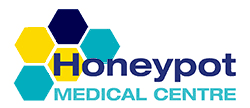 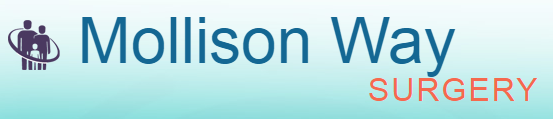 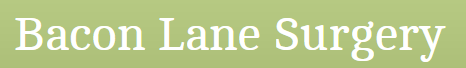